経営者様向け
役員退職金の考え方
役員退職金規程は必要か？
役員退職金とは
役員退職金規程と効力
役員退職金の計算例と計算式の種類
役員退職金の税金
[Speaker Notes: 今回は中小企業における役員退職金の考え方についてご案内します。
役員退職金は生命保険で準備することが有効で、私たちも「VIPプラン」として
よく提案しています。

しかし、生命保険で準備するのはあくまで一つの方法です。
小規模企業共済、経営セーフティー共済、企業型確定拠出年金など
様々な方法があります。ここは最終的に比較していただくしかありません。

比較の前に「どのくらいの役員退職金にすればいいのか？」という設計を考える
必要があります。そして明文化し「役員退職金規程」をつくらなければなりません。

ここでは
・規程を作るのはなぜなのか？
・規程がない場合はどうなるのか？
・役員退職金はいくらにしたらいいのか？
の３点をご案内していきます。

まず、大前提として
「なぜ役員退職金という名前で法人から個人へ資産移転をするのか？」
という点について考えます。

これは会社側にも経営者側にも好都合なことがあるからです。]
役員退職金とは
❶ 支給手続きに会社法の規制
　　定款に記載 or 株主総会の決議
　　（会社法第361条）
❷ 妥当な金額と証明できれば
　　損金として認められやすい
❸ 計画的な資金準備が必要
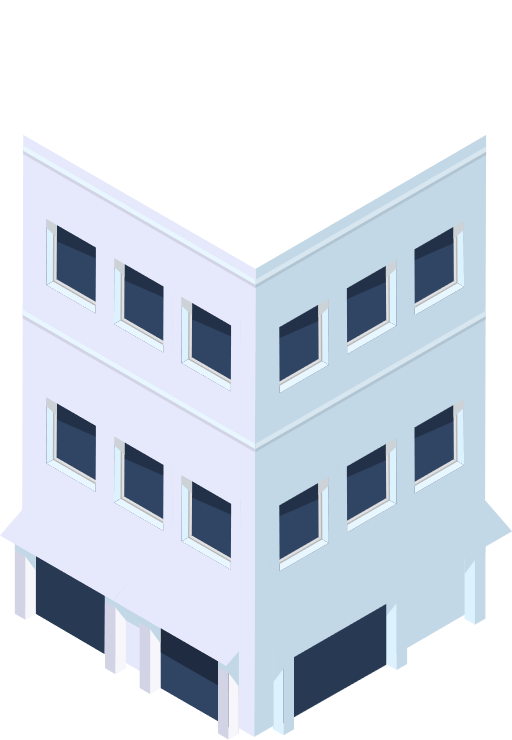 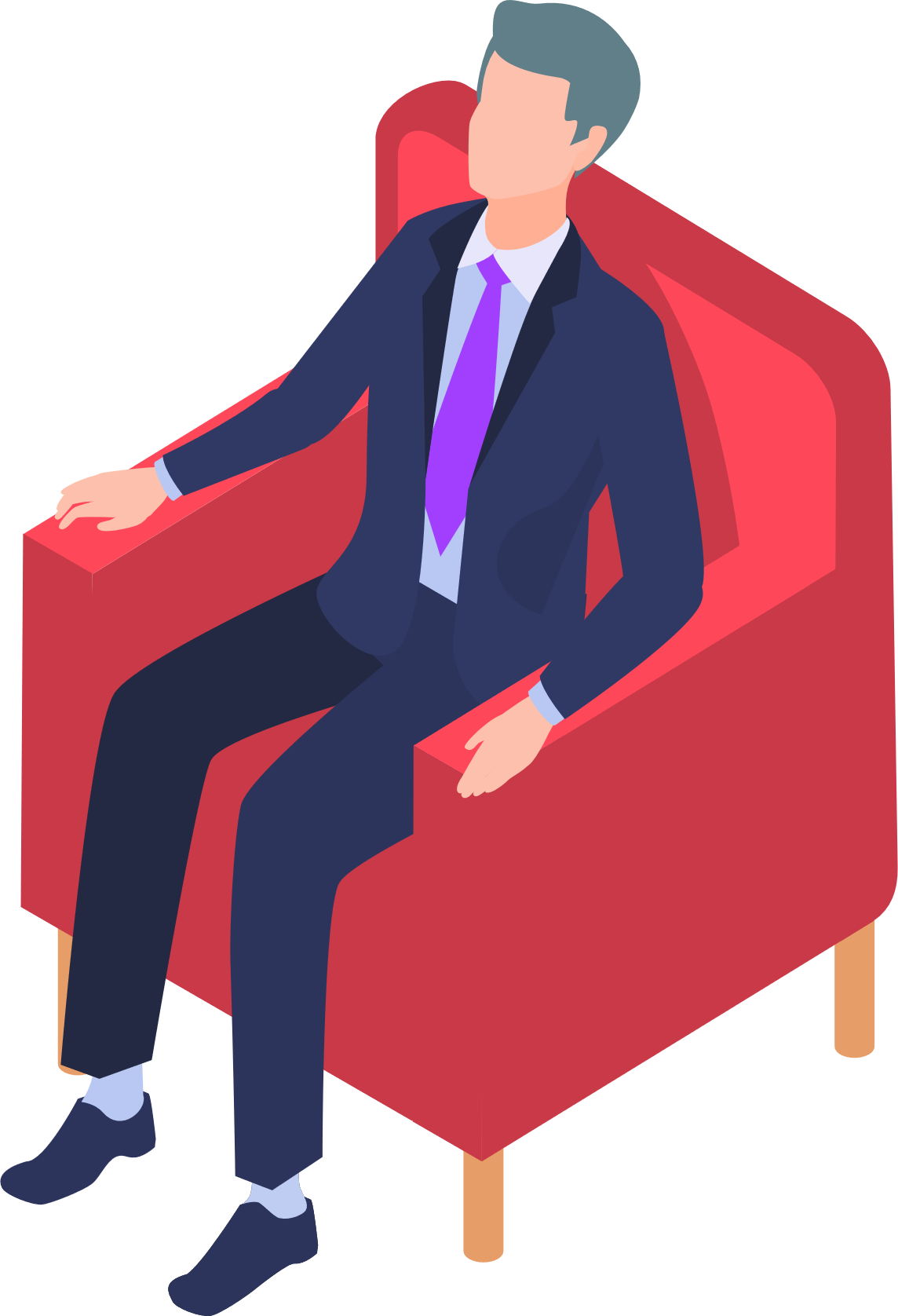 経営者
経営者
会社
会社
同じ経営者が長期にわたり役員を務めるため
退職金が大きくなりがち
業績変動が大きいため、毎年精算をせず
内部留保にしたい
適切な役員退職金であれば損金計上できる
退職所得控除が利用できる
役員退職金
役員退職金
妥当な金額を証明するためには「役員退職金規程」が必要
[Speaker Notes: 会社側として、計画的に役員退職金を準備して支払うべき理由は3つです。
一つ目は同じ経営者が長期にわたり役員を務めるため退職金が大きくなるか
らです。大きな額であるため計画的に準備せねばなりません。
二つ目は中小企業の場合、毎年の業績を役員報酬に反映させずらい背景がある
からです。大企業であれば社長の任期は数年です。着任している経営者の業績は
退職金に反映させるよりも毎年評価して賞与で支払うことが株主目線で見ても妥当です。対して中小企業は業績変動が大きいため、毎年経営者に業績分の
賞与を支払って精算をせず、企業へ内部留保したい意向があります。
だからその代わりに、勇退時にはまとまって支払ってあげる必要があるのです。
そして理由の3つ目は適切な役員退職金であれば損金計上できるからです。

一方で経営者側はもらった退職金を退職所得控除にできます。
この控除額は国税が準備している控除の中でも大きいものです。
これを使わないと本当にもったいないのです。

このように会社側にも経営者側にとっても有利な役員退職金ですが、
それゆえ規制もあります。
法人のお財布から“退職金”の名目で個人へ有利に資金移転できてしまうと
お手盛りの金額が横行し、次世代の会社経営を圧迫する危険もあります。
ですから退職金の支給手続きは会社法により規制されているのです。
具体的には「定款への記載」もしくは「株主総会の決議」が必要だと会社法361条
に記載されています。
他方、税法では妥当な金額でなければ、損金になりません。
これを証明するには「役員退職金規程」が必要になります。]
役員退職金規程と効力
「退任」「死亡」いずれにしても、役員退職金規程があれば手続きはスムーズに進みます
【役員退職金の支給手順】
取締役会等
株主総会
株主総会
役員退職金
規程制定の決議
退任
退任
一任決議
支給額等の決定
役員退職金支給
退職金額は定款に記載しても良いが、そのケースはほとんどない。
株主総会で支給額等を決定しても良いが、全株主に公表されることになる。
事前に役員退職金規程を株主総会にかけておけば、取締役への一任決議とできる。
取締役会
株主総会
退職金規程がない場合、株主総会を経なければ、金額を確定できない。
事前に役員退職金規程を株主総会にかけておけば、取締役で支給額を決め追認決議できる。
死亡
死亡
支給額等の決定
死亡退職金の支給
追認決議
役員退職金の金額はいくらが妥当なのでしょうか？
[Speaker Notes: では「役員退職金規程」はどのような役割をするのでしょうか？
先ほど、会社法第361条には、役員退職金を支払うための要件は
「定款に記載するか株主総会の決議にするのか」の選択になると申し上げました。
多くの場合、定款変更を選びません。定款変更はハードルが高いからです。
定款変更は株主の特別決議が必要で、条件は株主の2/3の合意となっています。
一方、株主総会の決議なら普通決議で良く、過半数を超えていれば払えます。
ただデメリットもあります。株主総会で退職金額まで承認させようとすると、
株主全員に役員退職金が公表されてしまいます。
あまり気持ちのいいものではありません。
そこで金額の計算方法のみ役員退職金規程で担保し、株主総会にかけておき、
支給額の決定自体は取締役会で決める方式がとられます。
これなら金額自体は限定された人にしか公開されません。
このように役員退職金規程はガイドラインを決める役割を果たします。

次に、残念ながら途中で役員が亡くなってしまった場合はどうでしょうか？
退職金規程で事前に支払うことについて株主総会で決議しておかないと、
亡くなった後に株主総会を開いた際に否決される可能性もありますし、支払にも
時間がかかります。
事前に役員退職金規程の中で死亡退職金の項目を作っておく。そしてこの時も
死亡退職金を支払う時点で取締役会で金額を決定し、株主総会で追認決議
すればスムーズかつ明確に金額を決めて支払えることになります。

では、どのくらいの金額であれば妥当だと当局に認めてもらえるのでしょうか？]
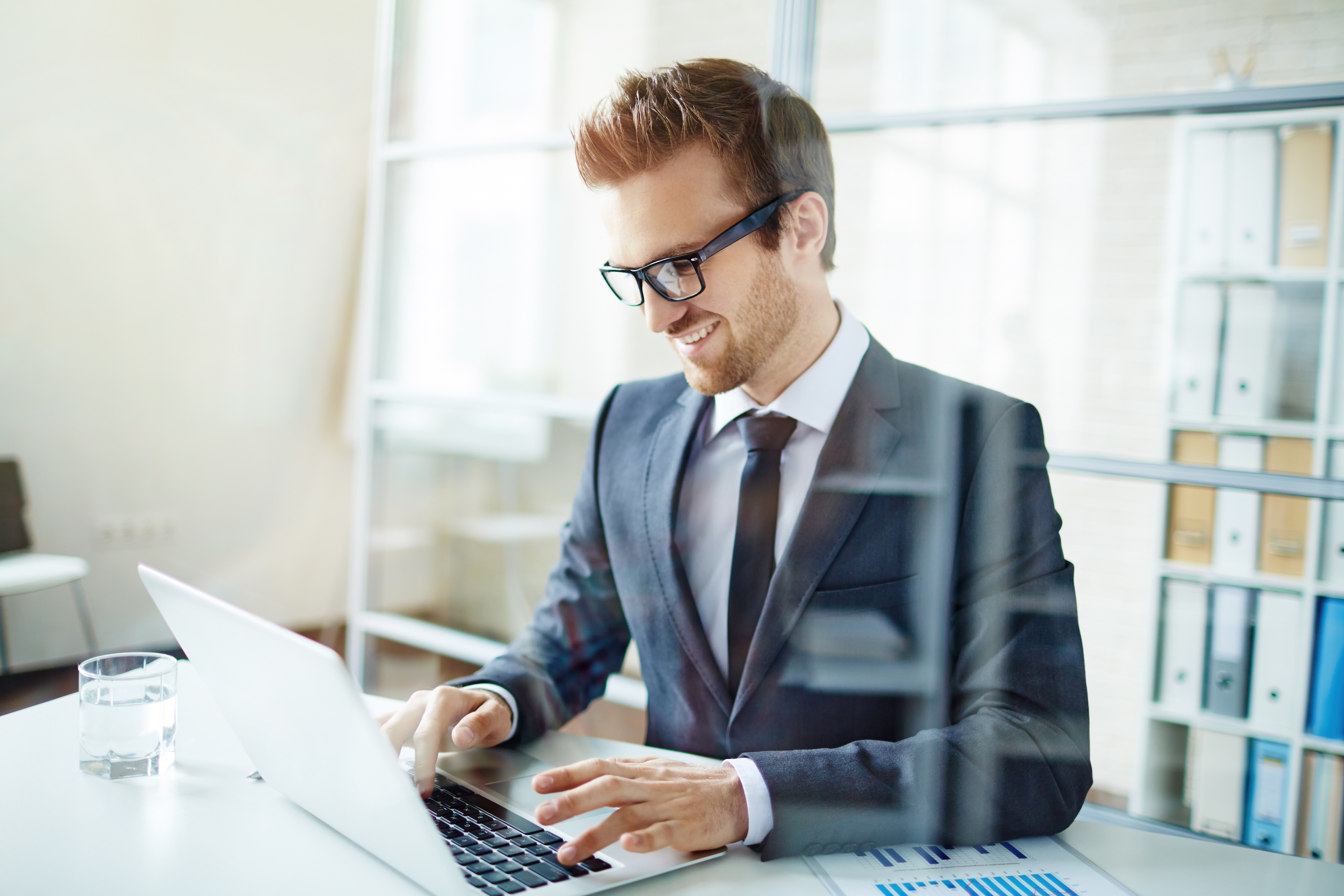 ク
イ
ズ
在任期間が25年、最終報酬月額100万円の経営者が勇退する際、 「功績倍率法」では
役員退職金として、どこまでの金額が損金算入相当として認められやすいでしょうか？
法律上はいくら
退職金をもらっても
違法ではありません
7,500
万円
2,500
万円
5,000
万円
7,500
万円
あくまで目安で正解はありません
[Speaker Notes: 例えば、在任期間が25年で最終報酬月額100万円の経営者が勇退するとして、
「功績倍率法」では、どこまでの金額が損金算入総統として認められるかを考えてみます。

いくらくらいだと思いますか？

この三択の答えは7,500万円です。
この後、「功績倍率法」の計算式をご案内しますが、

ここでまず大事なことは会社法上は、役員退職金をいくら支払っても
違法にはならないということです。

ただ、税法上は退職金も役員賞与となっていて、役員給与は「原則として損金の額に算入しない（費用として取り扱わない）」とされているのです（法人税法34条②）。

原則なので、一定の条件を満たせば損金に算入できることになるのですが、
その計算方法は明確になっていません。

したがって、仮に大きいとみなされてしまった場合は、損金計上できないことに
なります。

この7,500万円という金額もあくまで目安ということです。]
役員退職給与の算定式「功績倍率法」の基本形
退職給与として相当であると認められる金額の計算方式は明確にはなっていません。
この点は、過去の裁判例に基づく実務慣行では「功績倍率」による計算方式が採用されています。
最終
報酬月額
在任
年数
功績倍率
功労加算金
3.0倍
3.0倍
25年
25年
100万円
100万円
在任期間中に特に顕著な業績や
貢献を果たしたと認められるケース
業績の飛躍的な向上
重要な事業展開や新事業の開始
危機管理
長期にわたる在任
特定のプロジェクトや取組の成功
在任中の最高報酬月額
平均報酬月額
最高職位
職位ごとの功績倍率の例
※ 昭和56年１１月１８日の東京高裁判決で例示された倍率
規程をつくるためにも戦略を練る必要があります
[Speaker Notes: では功績倍率法の計算方法をご案内します。
功績倍率法では、社長の最終報酬月額に在任年数、功績倍率をかけて求めます。例えば、最終報酬月額を100万円とし、在任年数25年、功績倍率を3.0倍としたときには、それぞれの数値をかけ、この場合では7,500万円が上限と言うことになります。

一方で、企業の税務調査では税務署が役員退職金額が過大であると認定し、
裁判となる例もあります。そのときに争点となるのは功績倍率です。
経営者の最終報酬月額と在任年数は実際の数値となるため、争点となりようがありません。ですので、功績倍率が、同業他社・同規模の会社と比較して平均値から乖離していないかを検証されます。

私たちが保険設計するときは、確実な功績倍率を伝えられません。
あくまで目安という前提で3.0倍の数値で計算しています。
ちなみに日本実業出版社の「役員報酬・賞与・退職金」中小企業の支給相場2021年版では社長の功績倍率は2.5倍となっています。実務的には3.0倍よりも低い割合を設定しているところが半分あります。

ところで、こう思ったりしませんか？
最終報酬月額にかけるということで、最後の年だけ月収を50万から300万に上げればいいという考えです。これも税務署から退職金をあげるために引き上げたと言われたらアウトです。徐々に上げることが大切です。また、それも会社の業績が上がっていないとおかしいので、うまく戦略を練ることが大事になります。]
退職金の支払い
個人が退職金をもらうときの課税（勤続年数が5年超の場合）
１
退職金
退職所得控除
税率
税額

所得税
住民税
ー
×
×
＝
２
みなし経費
２分の１課税
分離課税
勤続年数が長いほど
大きな金額を控除できる
課税対象を半額にできる
他の所得（給与所得や不動産
所得等）と合算されない
800万円＋70万円×5年
800万円＋70万円×5年
7,500万円
7,500万円
3,175万円
3,175万円
在籍期間5年以内の
役員等は適用無し
退職所得控除
勤続年数20年以下の場合・・・・・・40万円×勤続年数（1年未満の端数は切り上げ、以下同じ）
勤続年数が20年を超える場合・・・・800万円＋70万円×（勤続年数－20年）
これだけ優遇されているならば1億円の役員退職金にしたいと多くの方は思いますが…
[Speaker Notes: 先ほどは法人側から損金計上できる目安をみました。
今度は役員自体が個人として受け取る場合の退職所得控除についてみてみます。
計算は先ほどの7,500万円を前提にします。

勤続年数が25年の場合、一番下の計算式が適用されるので、
退職所得控除は800万円＋70万円×5年となります。
ですから、このみなし経費部分は1,150万円になります。
7,500万円から1,150万円を差し引くと6,350万円。
更にその二分の一だと3,175万円になります。

3,175万円が役員報酬に足されて総合課税だと厳しいのですが、退職所得は
分離課税です。退職金にかかる所得税と住民税を計算すると、
所得税：10,111,984
市民税：1,905,000
県民税：1,270,000
となり、7,500万円に対して受け取れる額は税金を差し引いた6,171万円と
なります。もし賞与でもらっていたら（55%前提）所得税がかかり、
受け取れるのは3,375万円となっていたところです。大きな差です。

こんなにお得ならばできるだけ多く退職金をもらいたいですよね。
会社法上はいくら退職金を支払っても違法ではありませんので、
1億円もらうという設定もできないことはありません。
しかしながら、妥当な金額だとみなされないと大きなリスクになります。]
損金として認められないとどうなるのか？
1億円を役員退職金として
支払ったけど
「妥当額は7,500万円」と
税務署に言われたら？
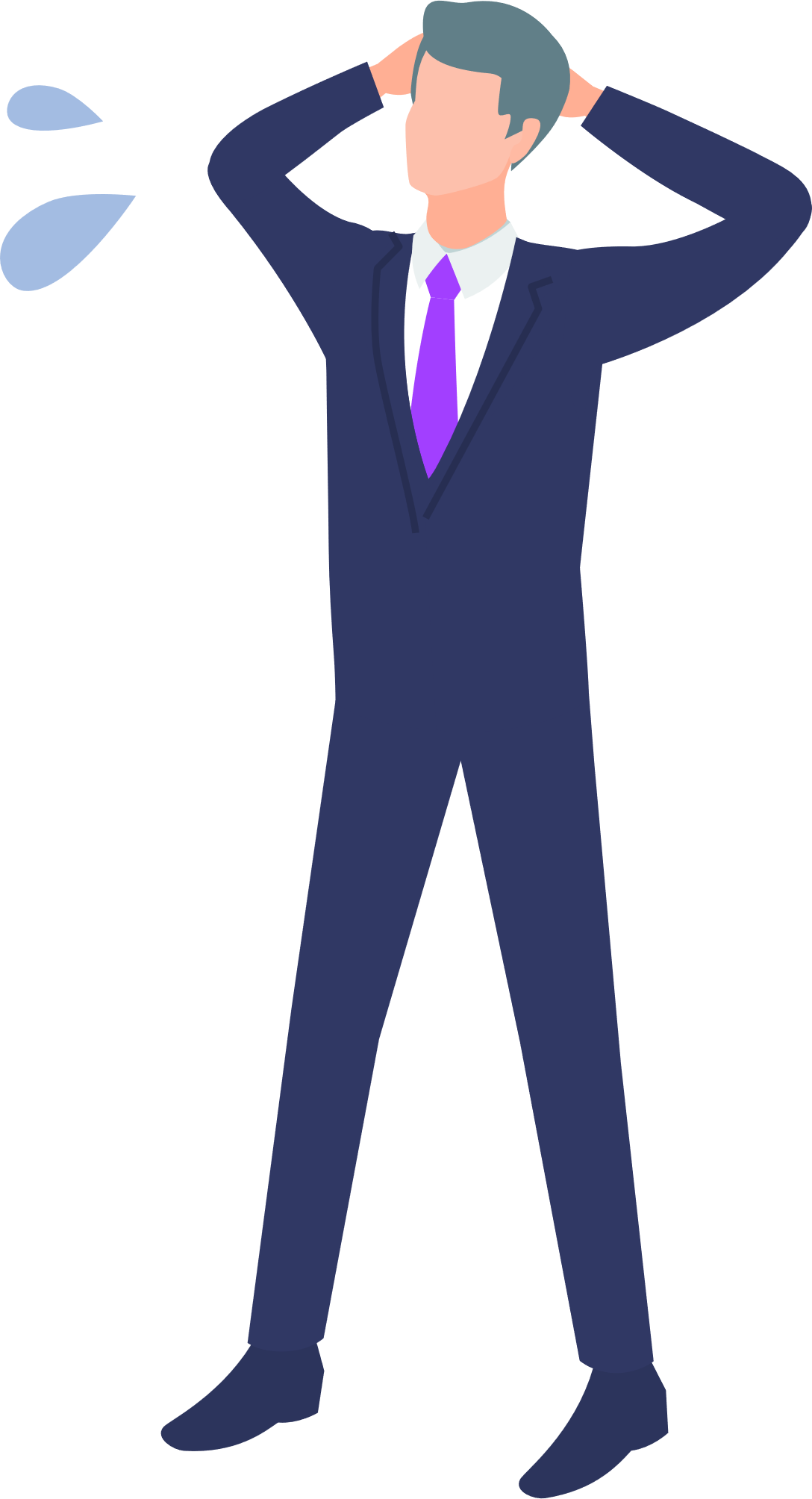 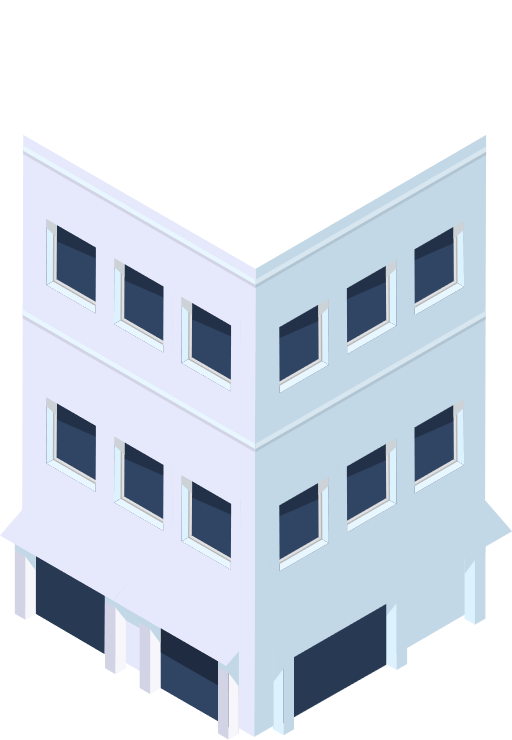 会社
会社
経営者
経営者
超過した2,500万円に関しては
損金計上できず、
法人税を納めることになる。
超過した2,500万円が役員賞与
になり、所得税や社会保険料を
支払うことになる。
まずは設計、その次にお金の準備、そして事業承継も大事ということです
[Speaker Notes: 仮に1億円支払ったものの、税務署が7,500万円が本来の退職金額として妥当だ
と判断した場合は、超過2,500万円は損金として認められないことになります。

つまり、認められなかった2,500万円が役員賞与として年収に加算されるのです。こうなると仮に経営者が所得税率55%ならば1375万円の所得税を支払い、更に社会保険料も高くなります。また、法人も2,500万円分は経費算入できないために法人税の実効税率約33％をかけると825万円多く法人税を納めることになります。ということは、7,500万円が妥当だと思われるところを1億円で支払った場合は、結局個人と法人で2,200万円を税金で支払うことになります。
何のために1億円にしたのかわかりません。

また、退職金だと認められるためには引退していることも要件になっています。
退職金をもらっておきながら、翌日以降も大事なお得意様との交渉は先代がやっている事実などが見つかると、あれは「退職金ではなく、役員賞与だったよね」となり、全額損金から外れるため、悲惨なことになります。

退職金をもらうならば…
同時に退く体制をつくらなければならない。
HPから先代社長の名前を外す。
お得意先にお手紙を出す。
などして退職している証拠をことも大事です。

まずは設計、その次にお金の準備、そして事業承継も大事ということです。]
役員退職金は設計が大事ですが
「設計したものの資金準備ができない」
ということもリスクです。

同時進行で
いくらの拠出で
いくらくらいの退職金が準備できるのか？
設計書で確認しませんか？
役員退職金は設計が大事ですが
「設計したものの資金準備ができない」
ということもリスクです。

同時進行で
いくらの拠出で
いくらくらいの退職金が準備できるのか？
設計書で確認しませんか？
[Speaker Notes: 役員退職金は設計が大事ですが
「設計したものの資金準備ができない」
ということもリスクです。

同時進行で
いくらの拠出で
いくらくらいの退職金が準備できるのか？
設計書で確認しませんか？]
ご留意下さい
免責事項
・この資料は2024年3月時点のデータに基づいて制作しております。
　データが将来変更となった場合、資料修正が間に合わないことがあります。
・細心の注意を払ってグラフ化しておりますが、万一データに齟齬があった場合でも、
　当社が責任を負うものではありません。
・当資料の利用により個別事案の結果に影響があったとしても、それによる損害等について、
　当社は一切の責任を負いません。
・利用にあたっては、所属組織・販売担当者ご自身の判断でご活用ください。
著作権
・この資料はヨージック・ラボラトリー合同会社が運営するY-Salonの会員のみ利用できます。
・当資料に掲載している文章、データ、画像など、全ての著作権は当社に帰属します。